TITULO: NIÑOS, NIÑAS Y ADOLESCENTES PROTAGONISTAS DE SU DERECHO A LA PROTECCION EN LA UNIDAD EDUCATIVA DE CONDES, MUNICIPIO DE TACOBAMBA, POTOSI”
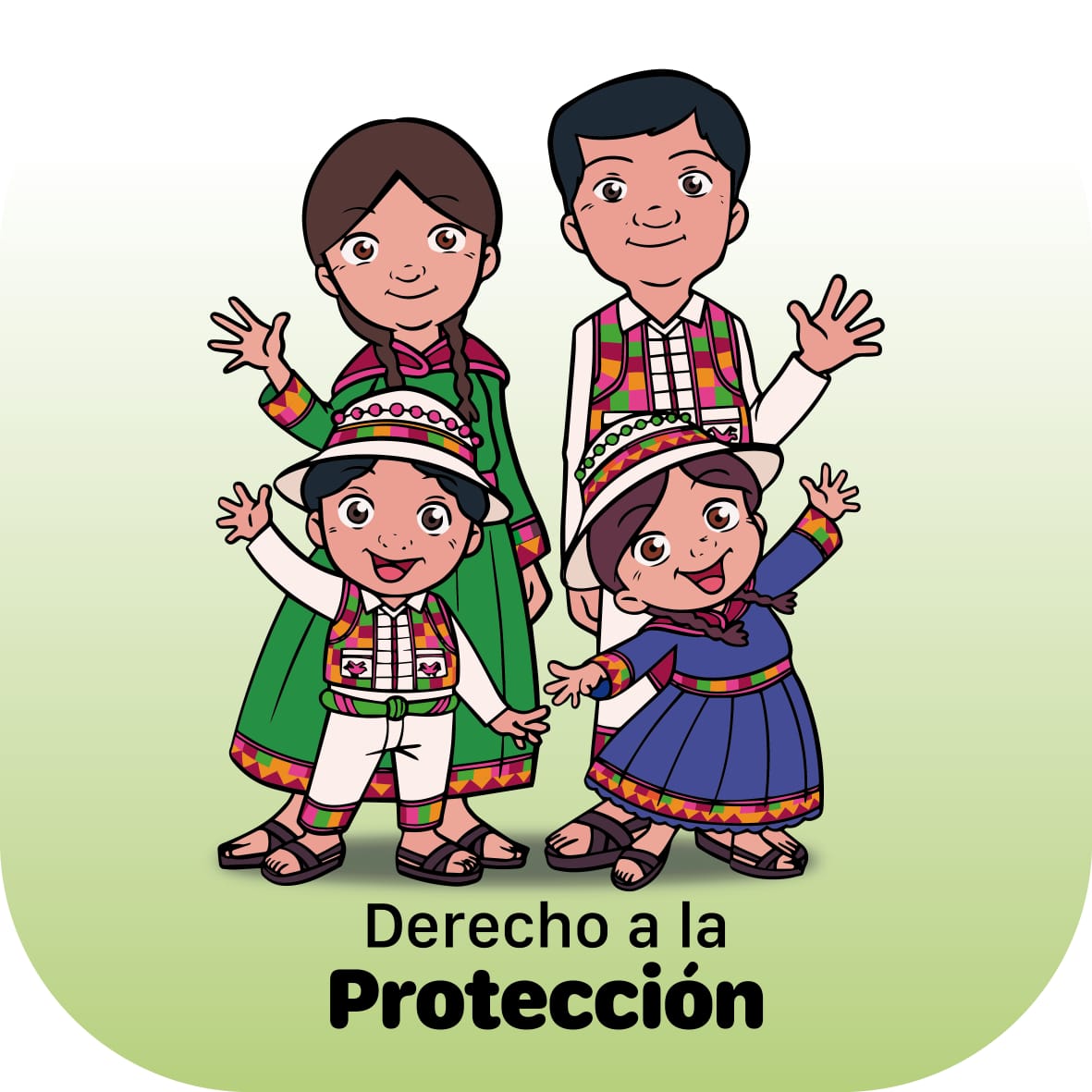 Freddy Flores Cuevas
Sucre Bolivia 
2022
INTRODUCCIÓN
Los hechos de violencia que se presentan en nuestra sociedad, en la mayoría  quedan en la impunidad, los factores son muchos entre ellos el desconocimiento de leyes que están a favor de la niñez, la difusión y sensibilización sobre derechos es aun débil. Por tanto surge la necesidad de implementar estrategias y políticas que permitan garantizar el Derecho a la Protección.
JUSTIFICACIÓN
Según los últimos estudios de la Violencia en Bolivia, 8 de cada 10 niños, niñas y adolescentes han sido castigados por una persona adulta, el 80% de las familias en Bolivia utiliza el castigo para educar o disciplinar a sus hijos/as, el 89.5% de los casos de maltrato infantil en Bolivia se producen dentro del hogar, de los cuales generalmente no se conocen, por estas situaciones críticas se plantea la necesidad y la urgencia de plantear estrategias educativas orientadas a prevenir y sensibilizar a los actores involucrados.
1. PROBLEMA
“La niña María Luz Limachi Ticona, de la Unidad Educativa Condes, del Municipio de Tacobamba, Departamento de Potosí, presenta dificultades de aprendizaje y concentración, debido a que fue víctima de violencia sexual por parte su padrastro en el ámbito familiar, caso que fue identificado gracias al Comité de Protección Infantil”.
2. HIPOTESIS
La consolidación y apropiación del Comité de Protección Infantil dentro del ámbito escolar por los actores de la comunidad educativa, incidirá positivamente en la identificación, prevención y denuncia de casos como de la niña María Luz, brindando de esta forma mayor protección y mejores condiciones para el aprendizaje dentro de la escuela.
3. OBJETIVO GENERAL
Prevenir toda forma de violencia en NNAJ, mediante la conformación y consolidación del Comité de Protección Infantil en la unidad educativa de Condes del Distrito Educativo de Tacobamba, para la identificación, prevención y denuncia de casos de violencia hacia las/os niños, niñas y adolescentes, que puedan sufrir por alguna razón en la escuela, familia y comunidad.
4. OBJETIVOS ESPECIFICOS
Desarrollar procesos dialógicos de sensibilización e información con sujetos y garantes de derecho, sobre la ruta de actuación y atención en casos de violencia infantil.  
Conformar de manera democrática e informada el Comité de Protección Infantil, mediante la participación activa de los padres de familia, estudiantes y personal docente
Implementar de manera participativa acciones que coadyuven en la identificación y prevención de casos de violencia dentro del ámbito escolar y familiar.
5. RESULTADOS
6. INDICADORES
6. ACTIVIDADES
CONCLUSIÓN ILLAKU?
En definitiva la problemática identificada en la presente propuesta, es una situación que se suscita en varios contextos de nuestro país, las cuales en su mayoría no logran encontrar justicia, ya que las instituciones supuestamente responsables no cumplen con sus roles asignados, además tenemos un sistema de justicia que no es accesible a poblaciones vulnerables como ser los niños, niñas y adolescentes, a esto debemos sumar la naturalización de la violencia por parte de los adultos, que recurren a la violencia como un recurso para educar y disciplinar a los niños, sin conocer los daños gravísimos que generan en el desarrollo integral, por tal situación consideramos importante implementar estrategias para prevenir toda forma de violencia infantil.
“Una vulneración de los derechos, no se trata de un hecho privado, porque todo lo concerniente al desarrollo integral de una niña, niño y adolescente es de interés público, la protección de sus derechos es responsabilidad de la comunidad educativa en su conjunto”.
Gracias